Keras & PyTorch Tutorial For IST700
Jinfen Li
School of Information Studies
Syracuse University
jli284@syr.edu
Introduction of Keras & PyTorch
Keras is an open source neural network library written in Python. It is capable of running on top of TensorFlow. It is designed to enable fast experiments with deep neural networks
PyTorch is an open source machine learning library for Python, based on Torch. It is used for applications such as natural language processing and was developed by Facebook’s AI research group.
Prepare the Data
Define and Build Models
Keras
In Keras, we can define and build a model at the same time. In the following example, we use the Sequential (https://keras.io/api/models/sequential/) to build a network with several forward layer.
PyTorch
The __init__ function instantiates the different modules of the network while the actual computation is decided in the forward function
we define metrics, models and optimizers separately in PyTorch and call them when needed in the training loop
Train & Evaluate Model
Comparison
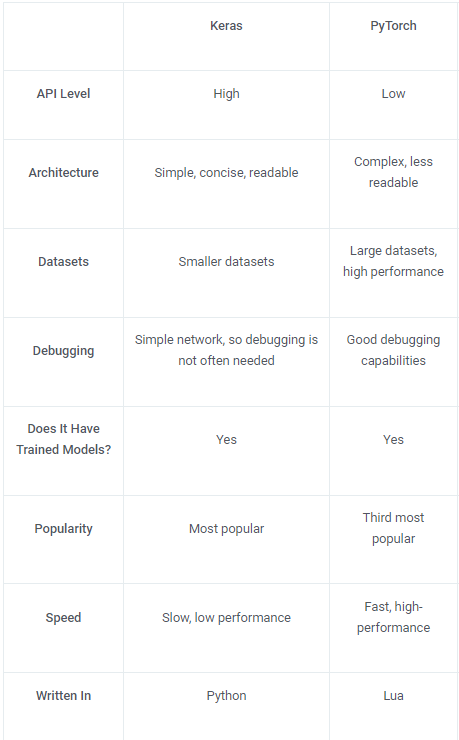 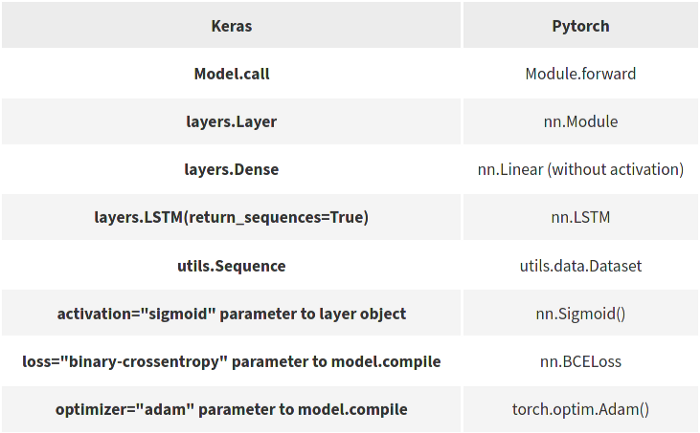 Resources
https://towardsdatascience.com/comparing-keras-and-pytorch-syntaxes-54b164268466
https://www.simplilearn.com/keras-vs-tensorflow-vs-pytorch-article